Article 2:  Contract Funding:  		     		     Ayer Police Patrol Officers		     Contract
Ayer Annual Town Meeting:  April 22, 2024
Robert A. Pontbriand, Town Manager
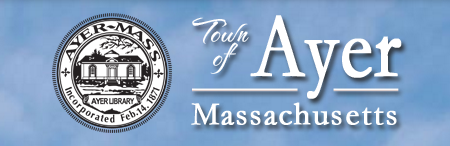 Article 2:  Contract Funding:  Ayer Police Patrol Contract
Overview of Contract Negotiations:

The Town Manager with the Police Chief, Assistant Town Manager, and Deputy Police Chief negotiated a contract Memorandum of Agreement (MOA) with Ayer Police Patrol Officers Association (APPOA) which was signed on February 1, 2024.

The Select Board reviewed and ratified the Contract MOA on February 20, 2024.

Contract MOA is on the Town’s Website at www.ayer.ma.us and available from the Town Manager’s Office.
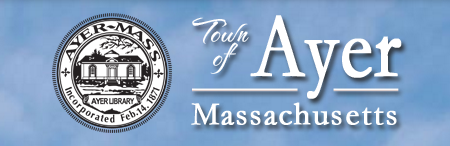 Article 2:  Contract Funding:  Ayer Police Patrol Contract
Overview of the Contract Terms:
Three Year Agreement:  July 1, 2024 to June 30, 2027

Covers 14 Employees of the APPOA – Patrol Division

Base Wage Annual Increases:

	FY 2025:	2%	FY 2026:  2%	FY 2027:  2%

Contract includes increases to the shift differential percentages; accreditation stipend; school resource officer stipend change; 1% increase between Step 3 and Step 4; language for implementation of body cameras; Field Training Officers stipend; and travel reimbursement language.
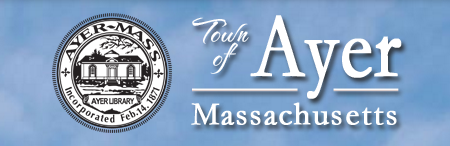 Article 2:  Contract Funding:  Ayer Town Hall/Clerical Union AFSCME 93
Cost Impacts of the Contract:
FY 2025:	 $63,828  	     (Article 2 Funds these First Year Cost Items)

FY 2026:	 $25,312  	     (Will be Incorporated into the FY 2026 Budget)

FY 2027: 	 $28,016       (Will be Incorporated into the FY 2027 Budget)

Total:		$117,156      (Total cost impact over the 3-year life of the contract)
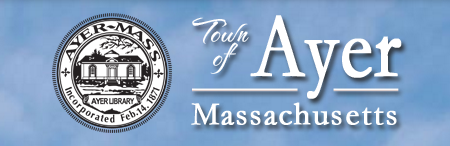